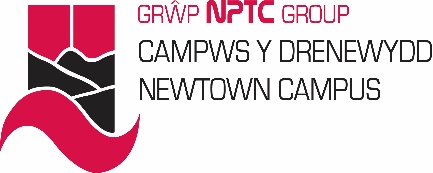 Planning and assessment
Planning for writing a scheme of work.
1
Aim and Objective for this lesson
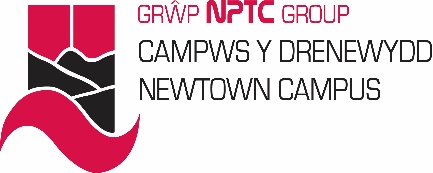 AimTo promote an understanding of writing a   scheme of work.Objectives• To recognise the importance of schemes of   work• To acknowledge the relationship between   aims and objectives• To plan a scheme of work
2
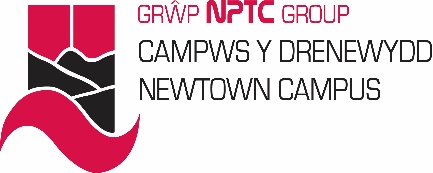 Programme Structuring
Programme structuring begins with a scheme of work • As you make decisions about the design of the programme andcontinue to review and develop your planning –• you are able to take into account new opportunities, resourcesand changing learner needs.
3
4
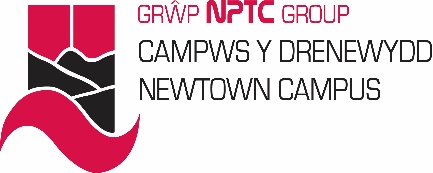 Objectives should be SMART
•Specific – are they clearly defined?•Measurable – can they be met?•Achievable – are they possible?•Realistic – do they relate to the aim?•Time bound – can they be met in the time?
5
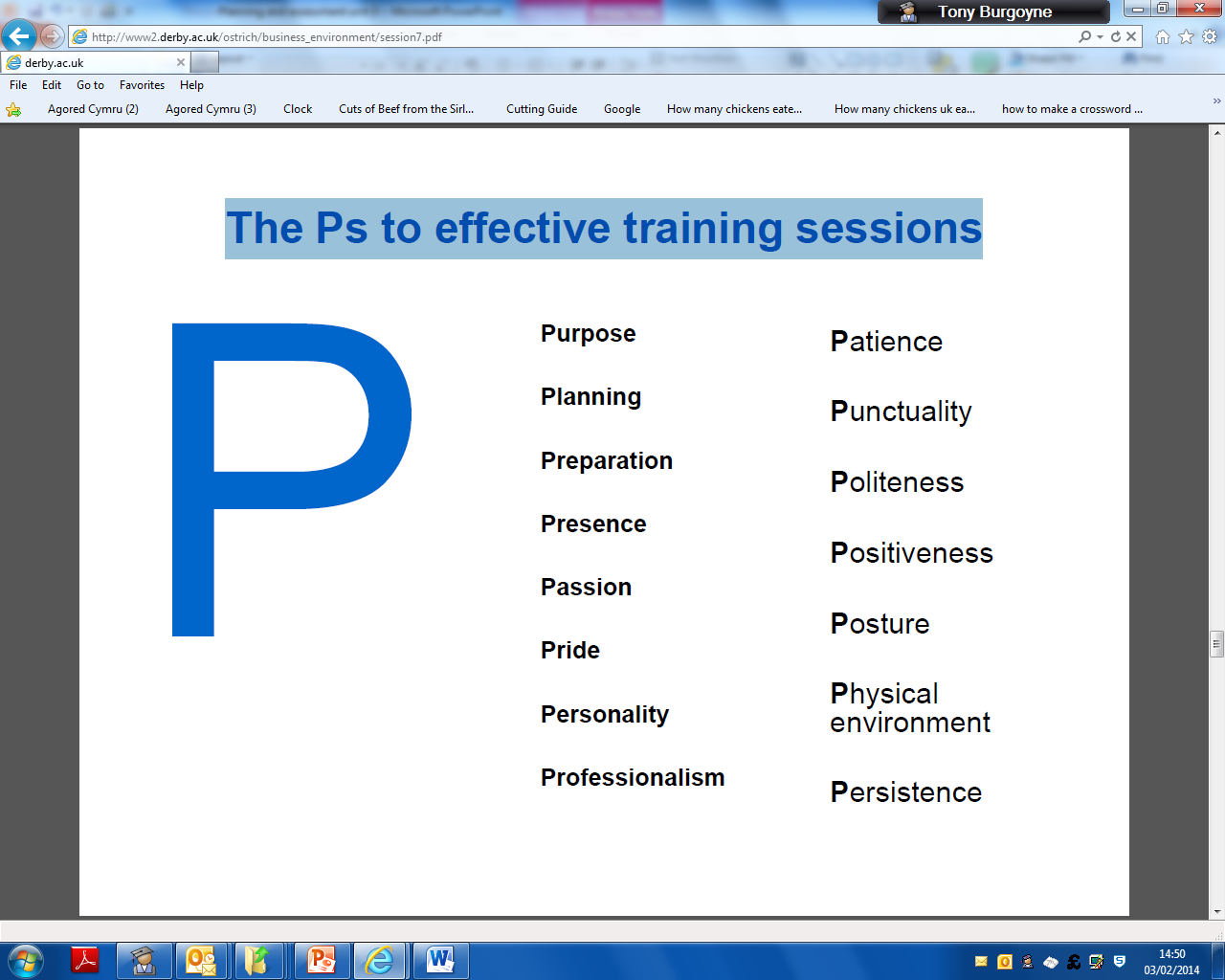 6
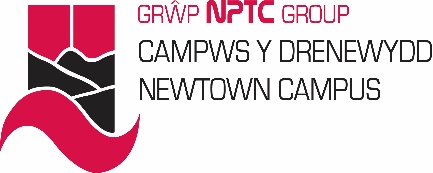 Thought for the day
Remember the seven Ps
Proper Preparationand PlanningPrevents a PrettyPoor Performance
7
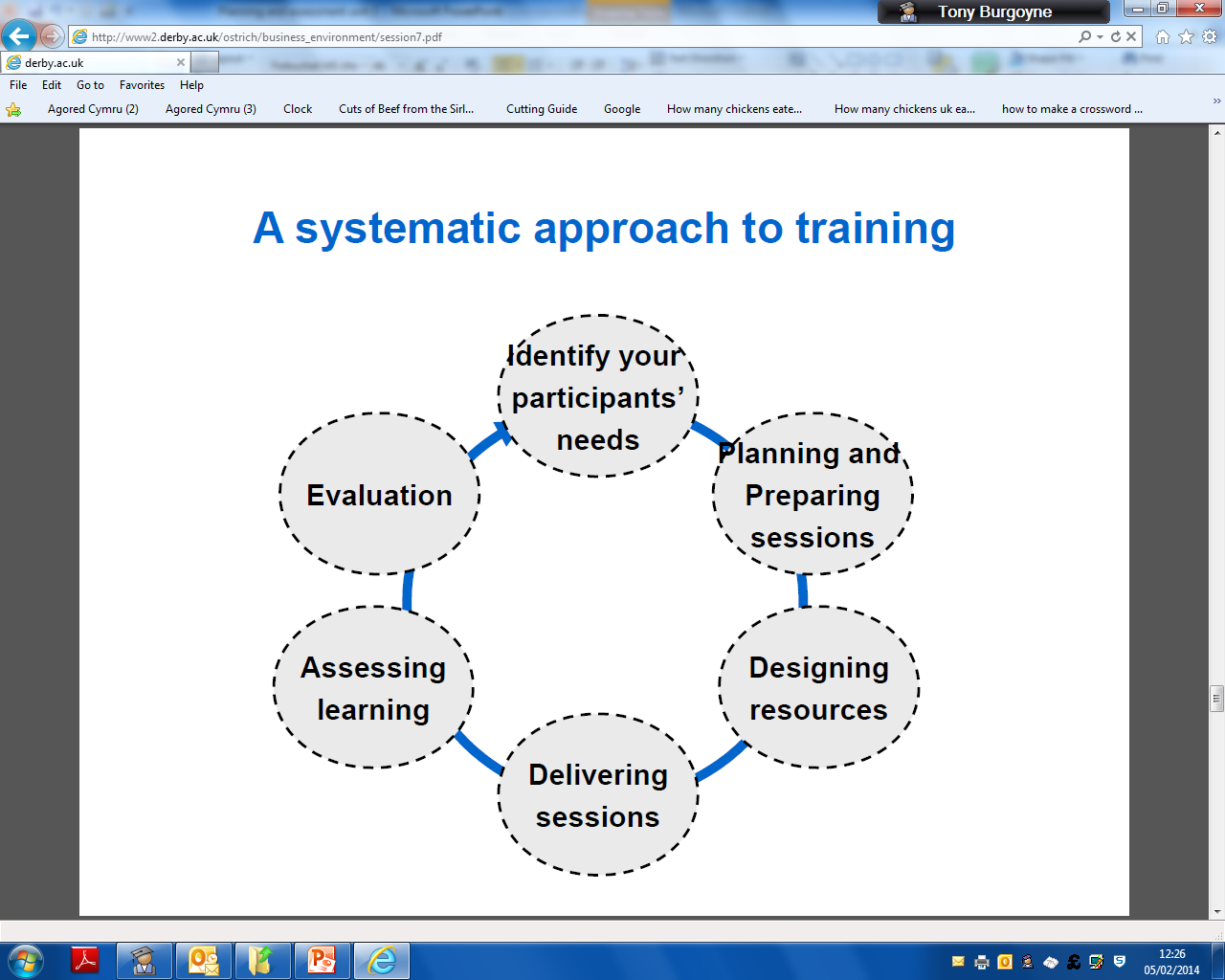 A systematic approach to training
8
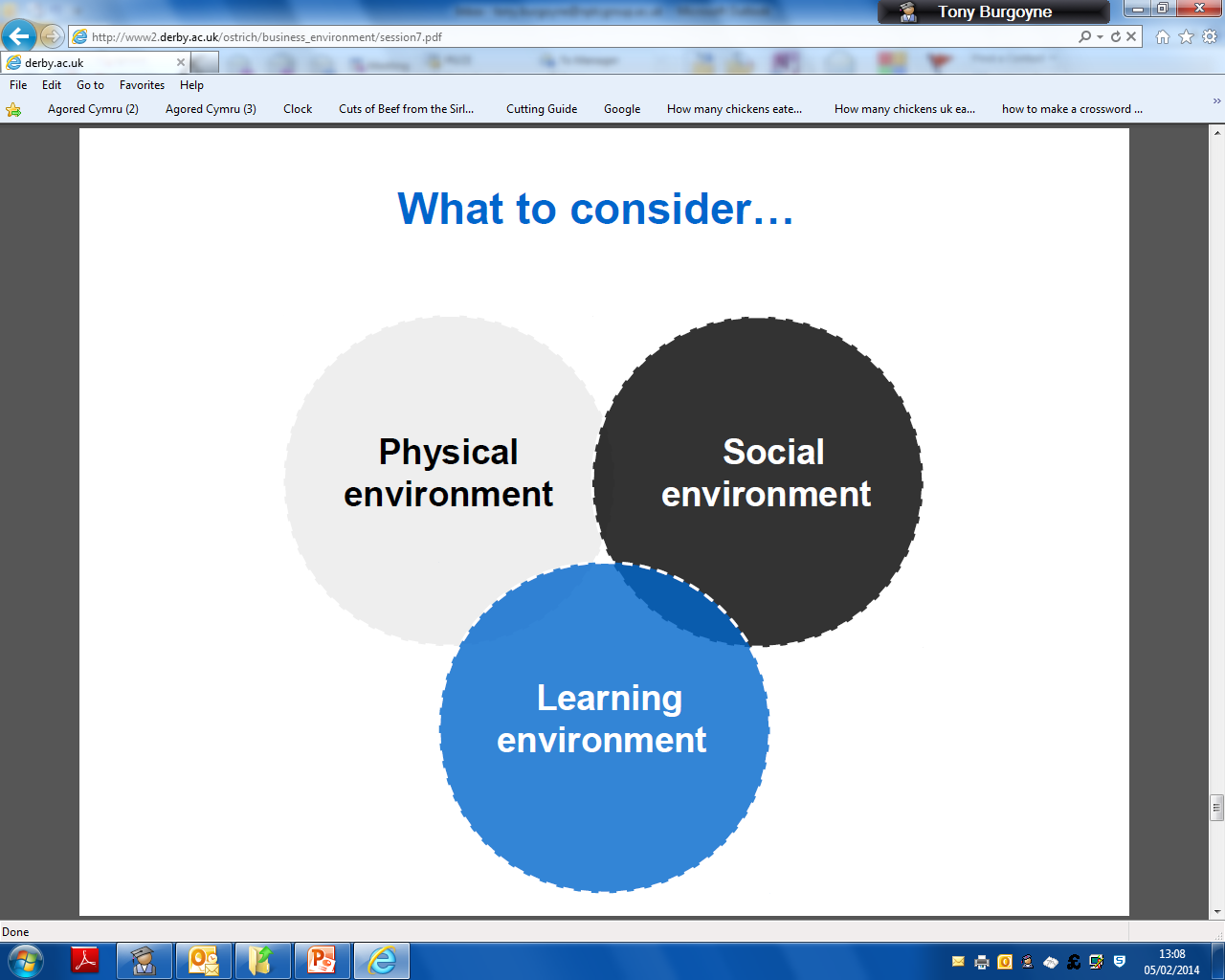 9
Designing resources
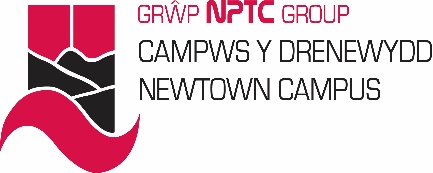 Training resources should:• be simple and interesting• help participants understand the topic• help you to clarify and simplify the      topic• help in promoting and maintaining interest• help the trainer but must not replace him/her
10